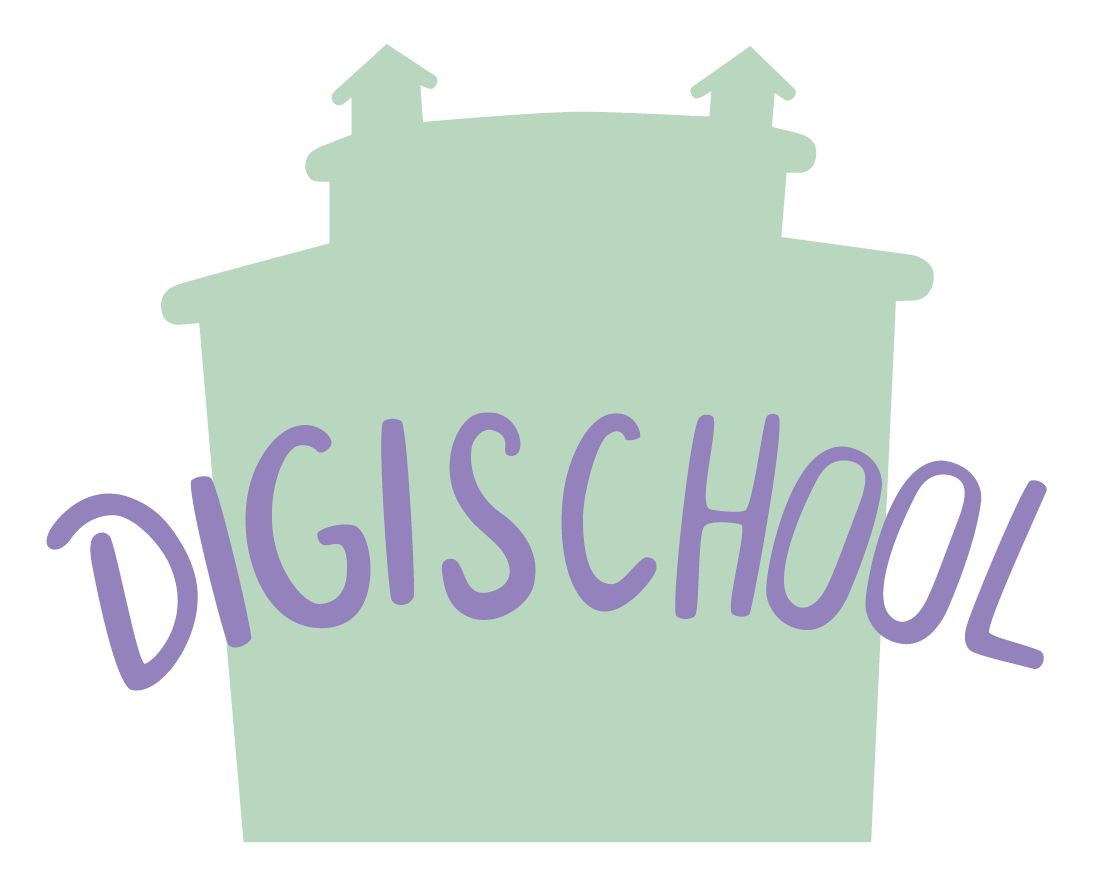 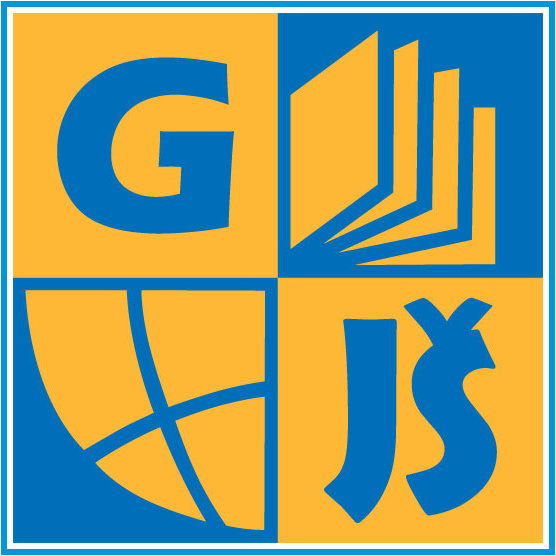 2020-1-SK01-KA226-SCH-094350
DIGI SCHOOL
Gymnázium a Jazyková školas právem státní jazykové zkoušky Zlín
Sine and Cosine functions II
Michal Heczko
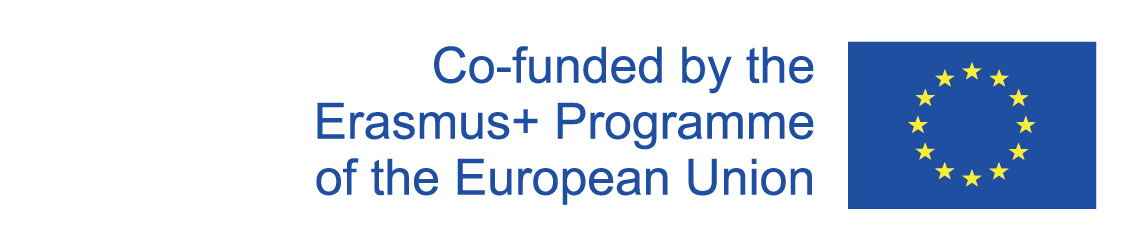 2020-1-SK01-KA226-SCH-094350 | DIGI SCHOOL
SUBJECT: 		MATHEMATICS 
SPECIFICATION: 		in ENGLISH via CLIL method (level in languages)
AGE OF STUDENTS:	16-18
1 LESSON : 		45 min
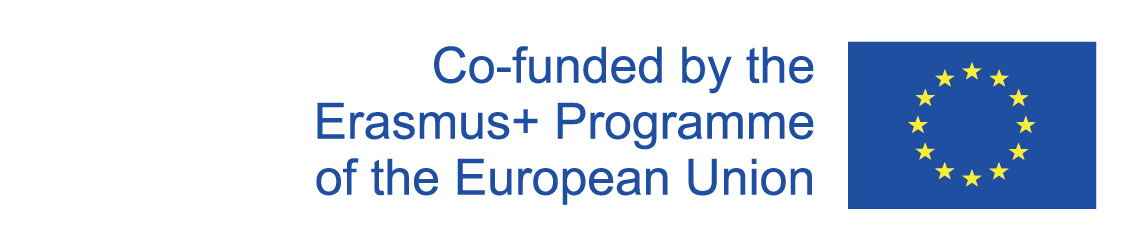 2
1
Sine function graph construction
3
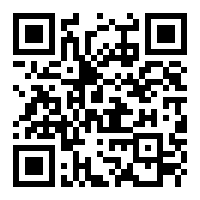 Sine function graph
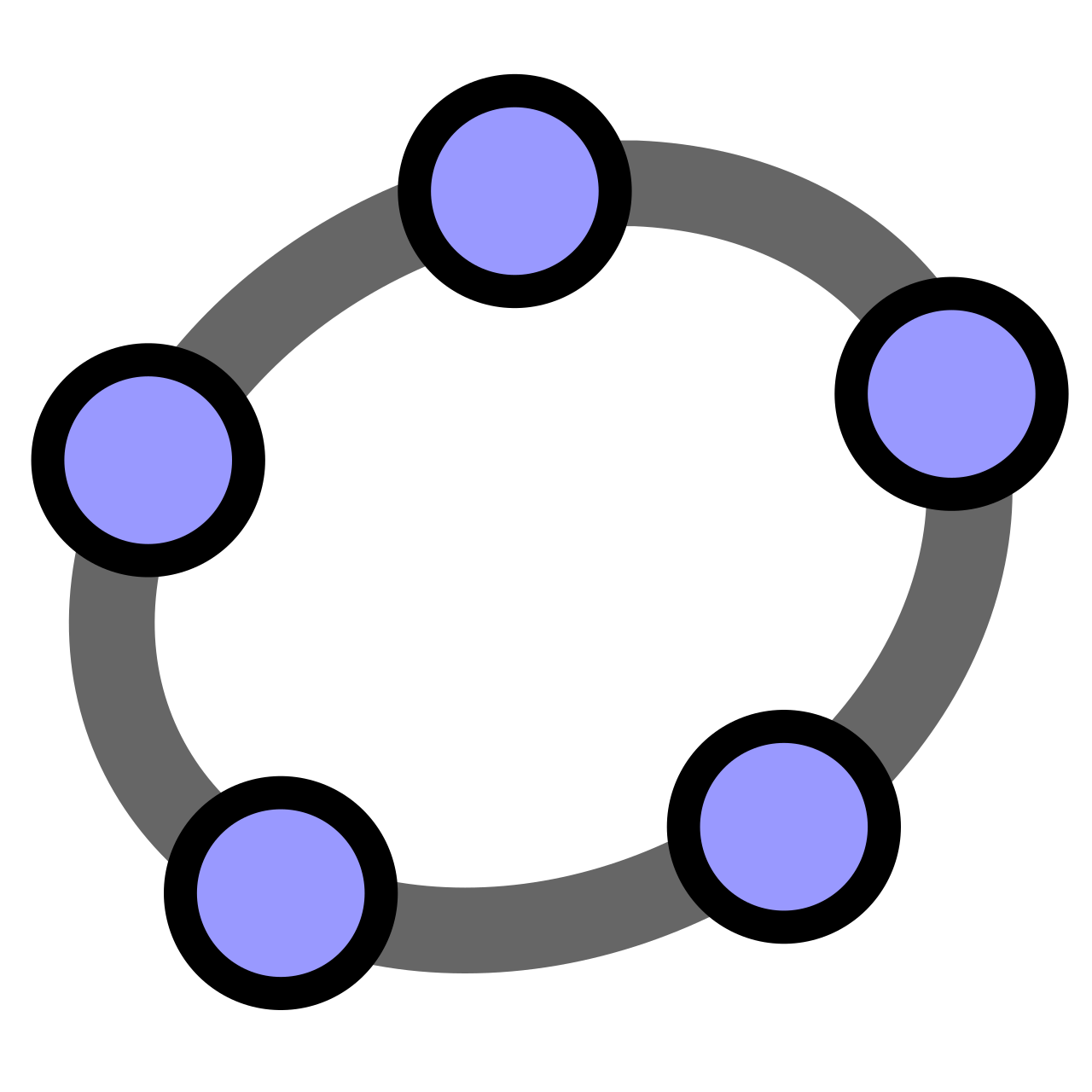 Play the construction in GeoGebra
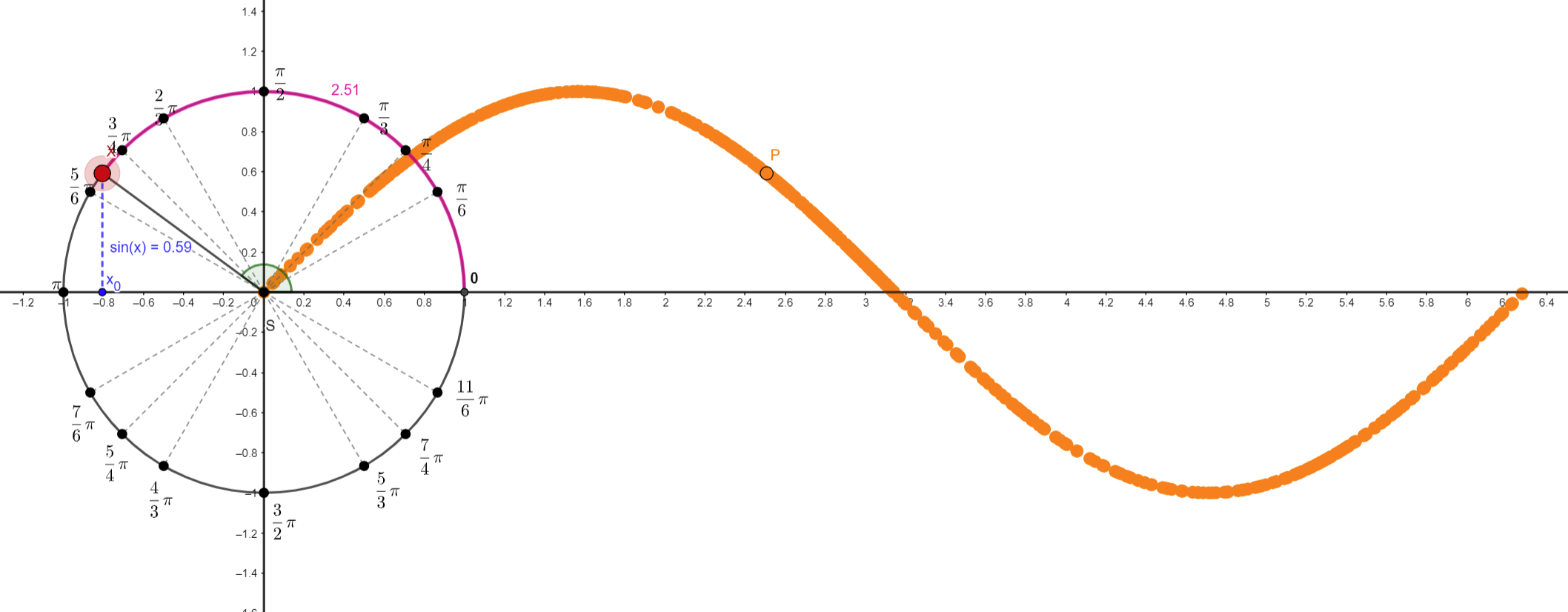 4
2
Cosine function graph
5
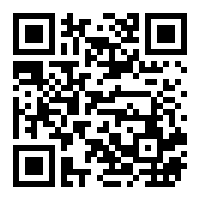 Cosine function graph
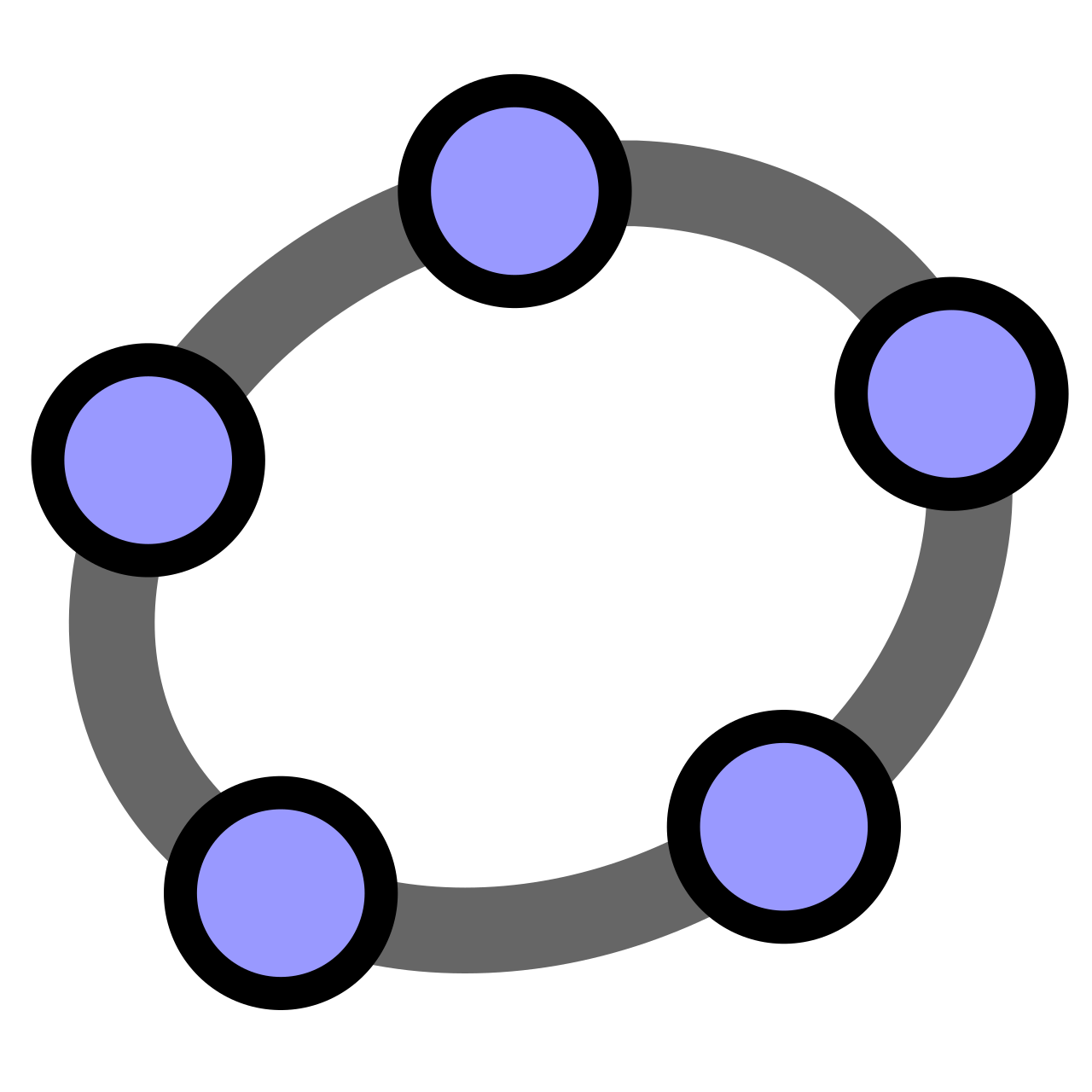 Play the construction in GeoGebra
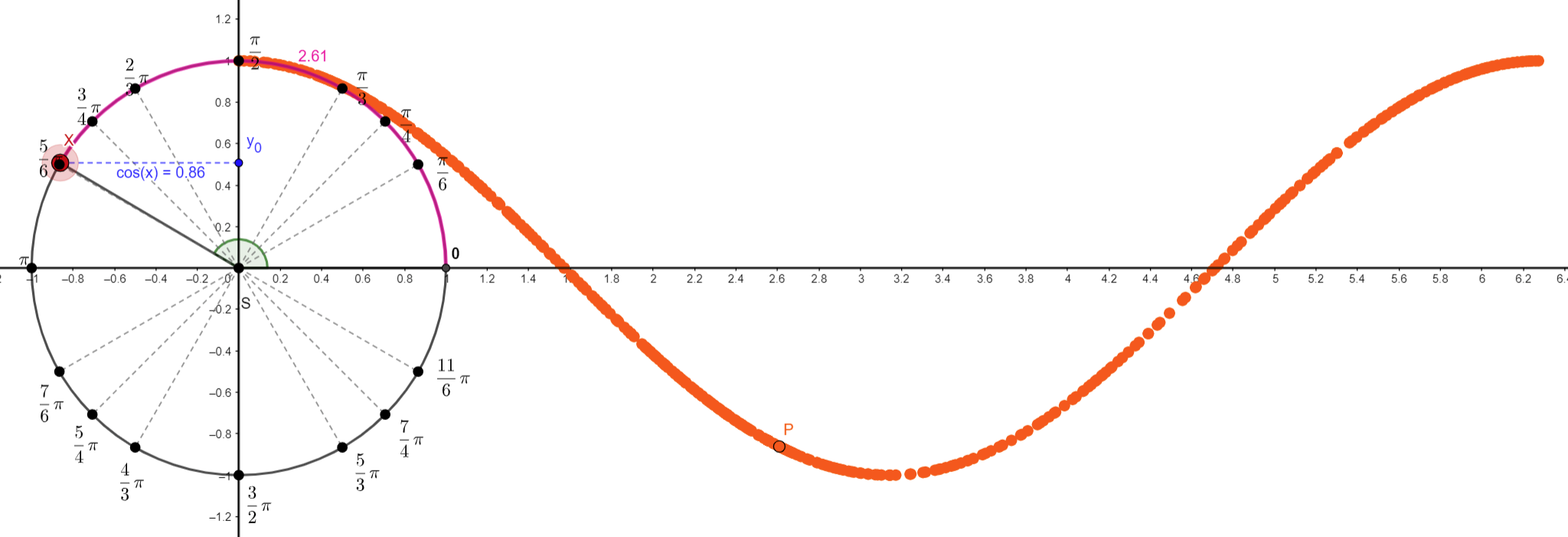 6
3
Function transformation
7
Sift on y axis to +1
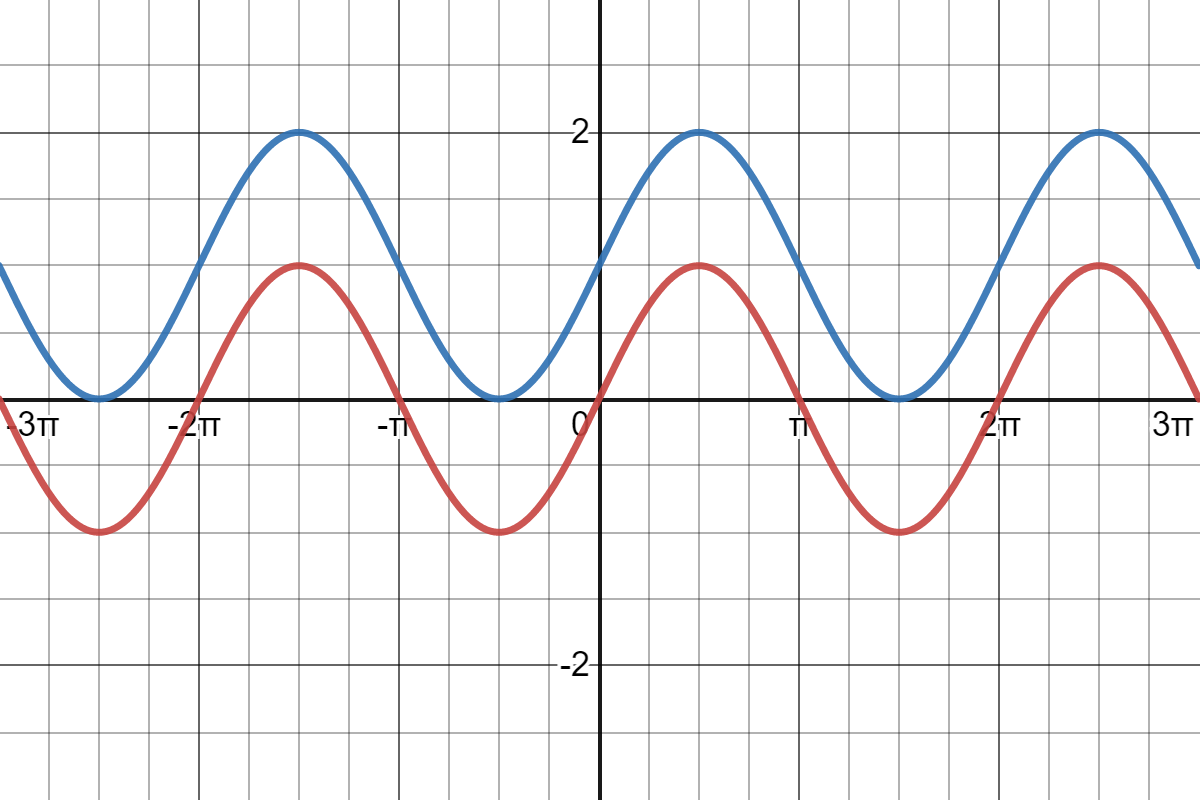 8
Shift on y axis to -1
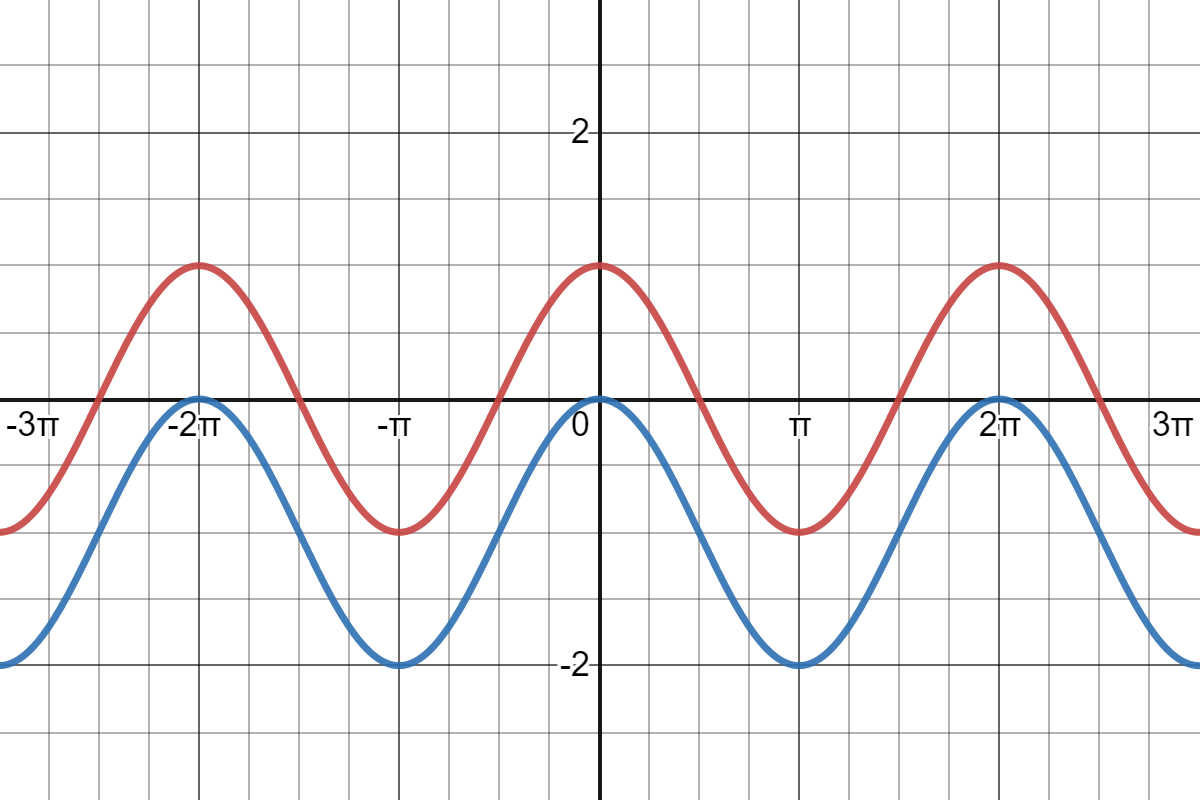 9
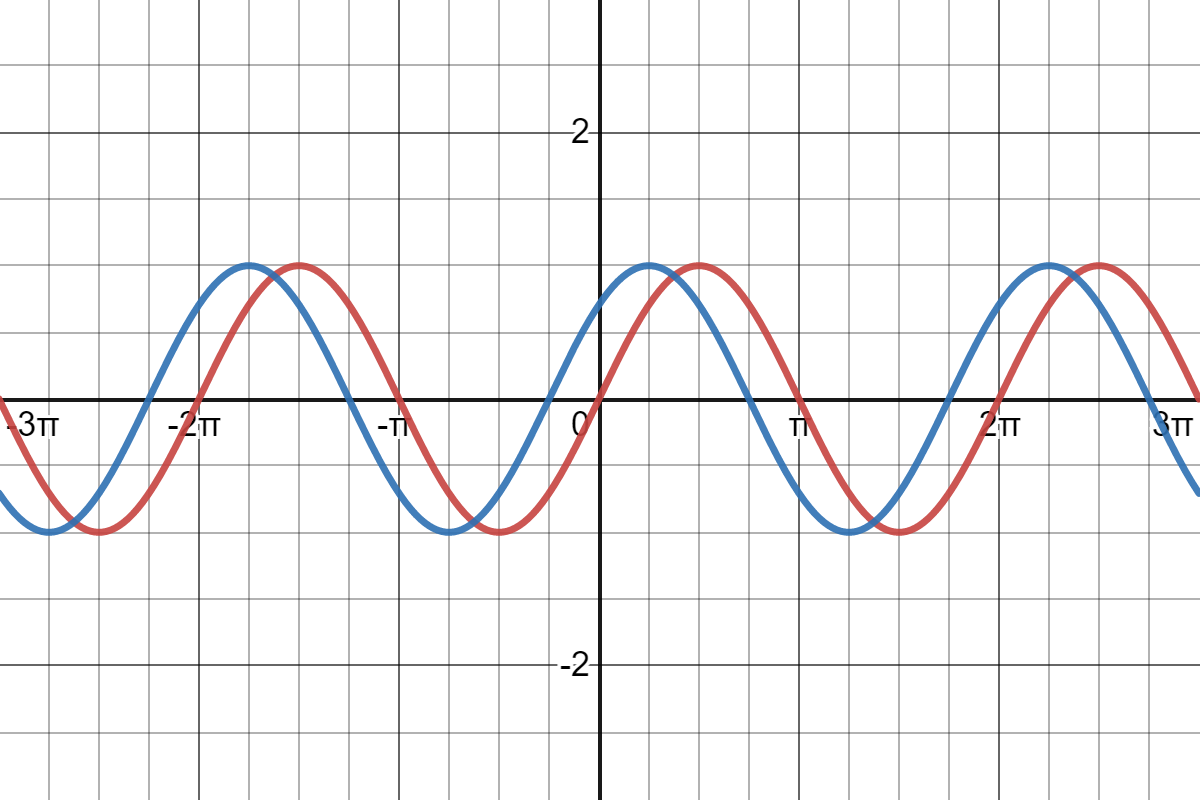 10
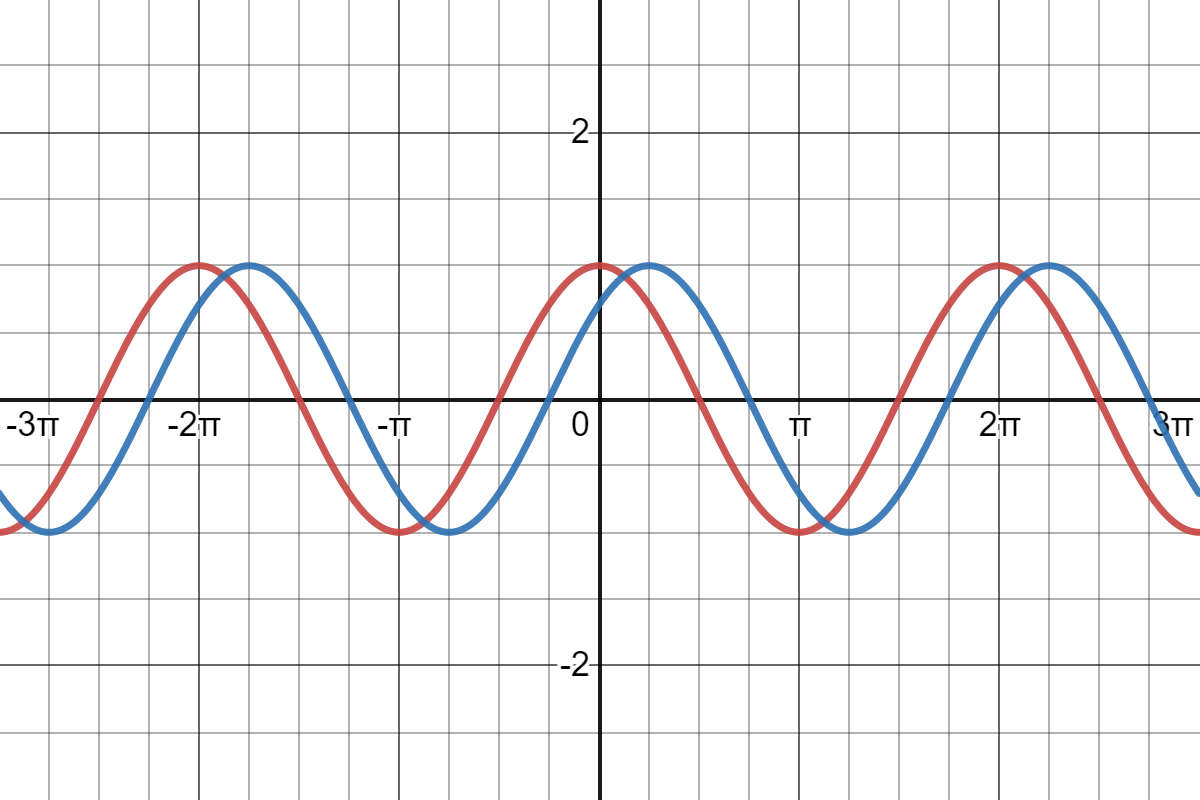 11
The amplitude of the function doubles
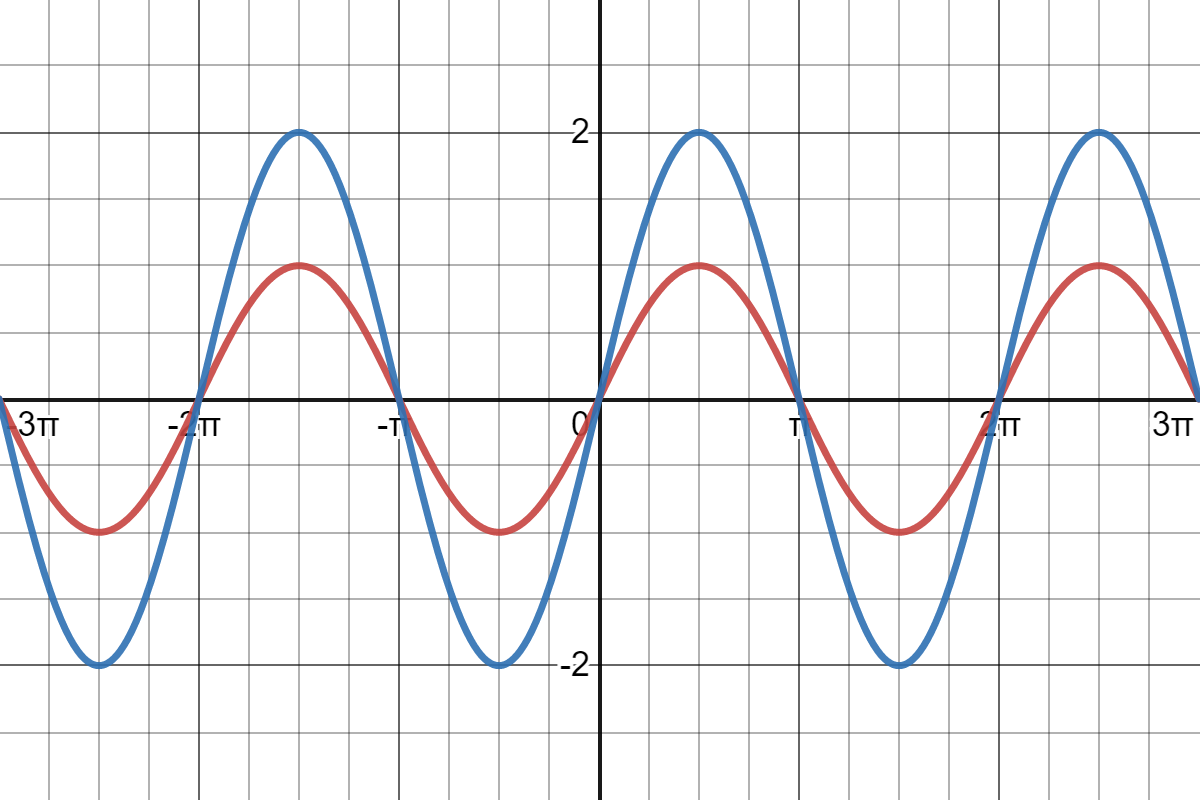 12
The amplitude of the function is reduced to 1/2
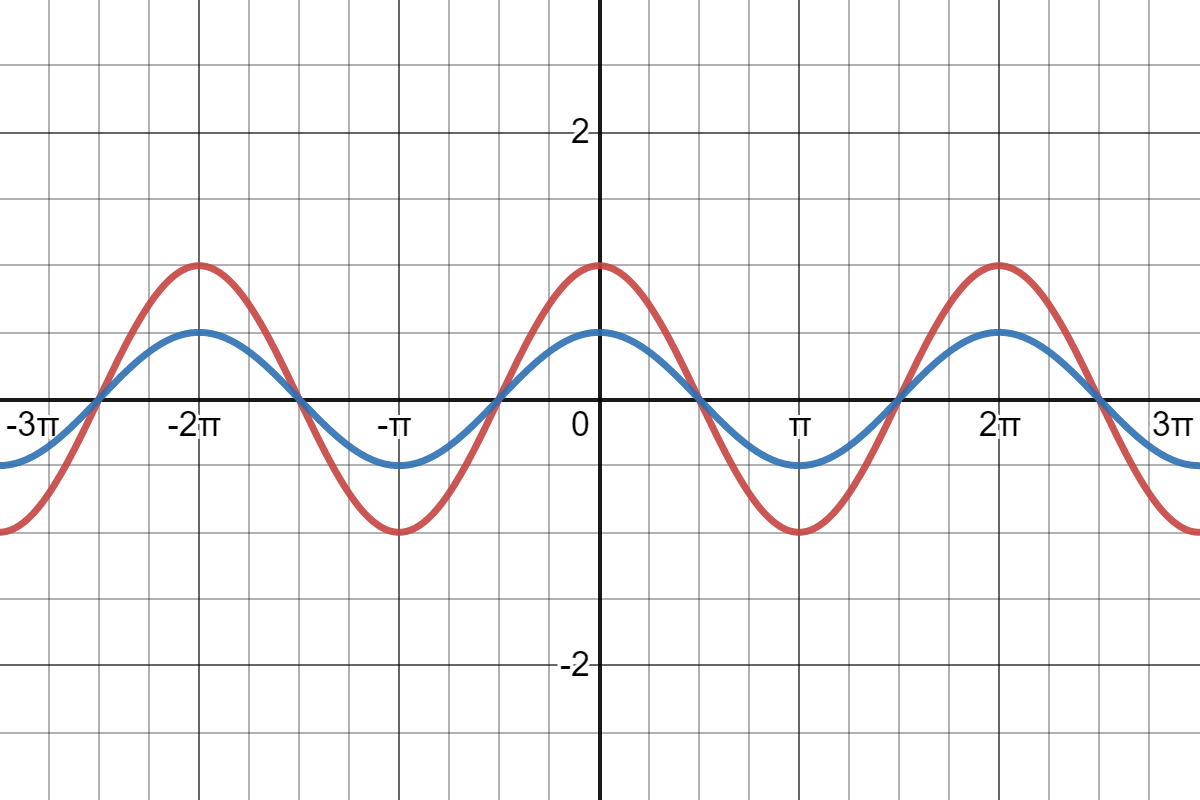 13
The frequency of the function doubles
(the period reduces to ½)
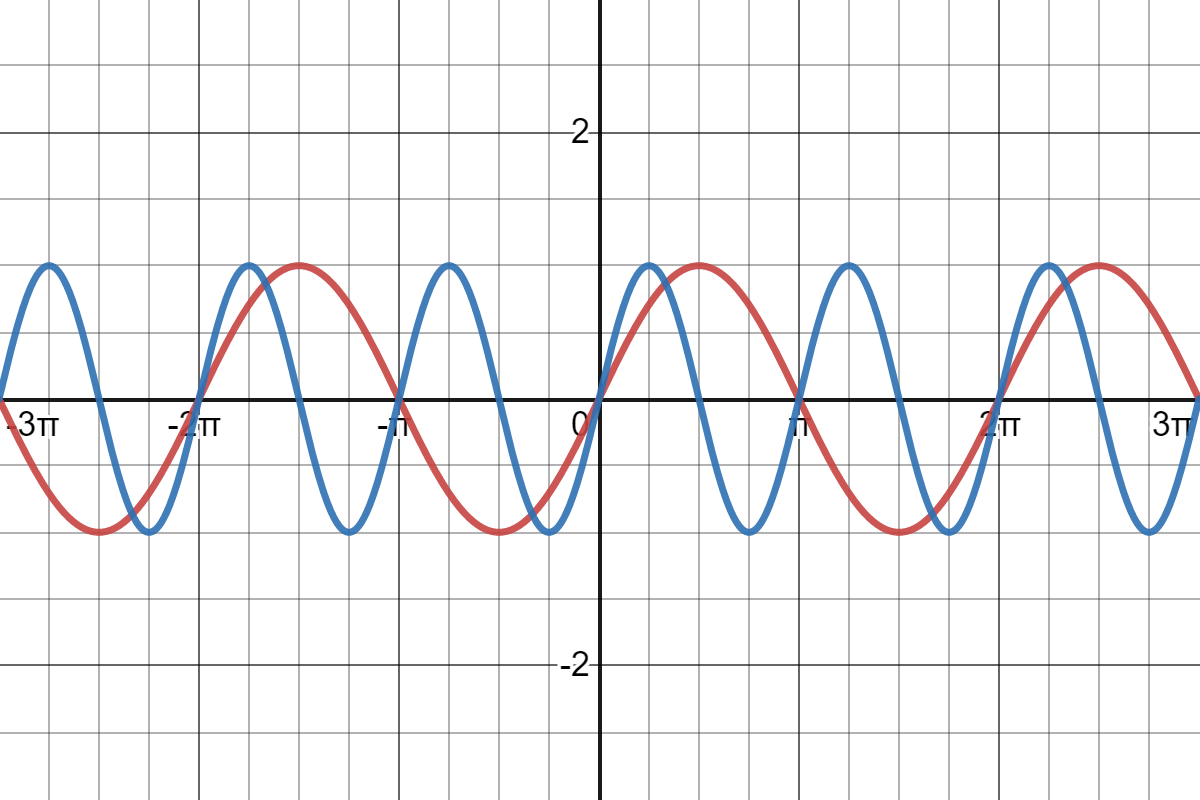 14
The frequency reduces to ½ 
(the period of the function doubles)
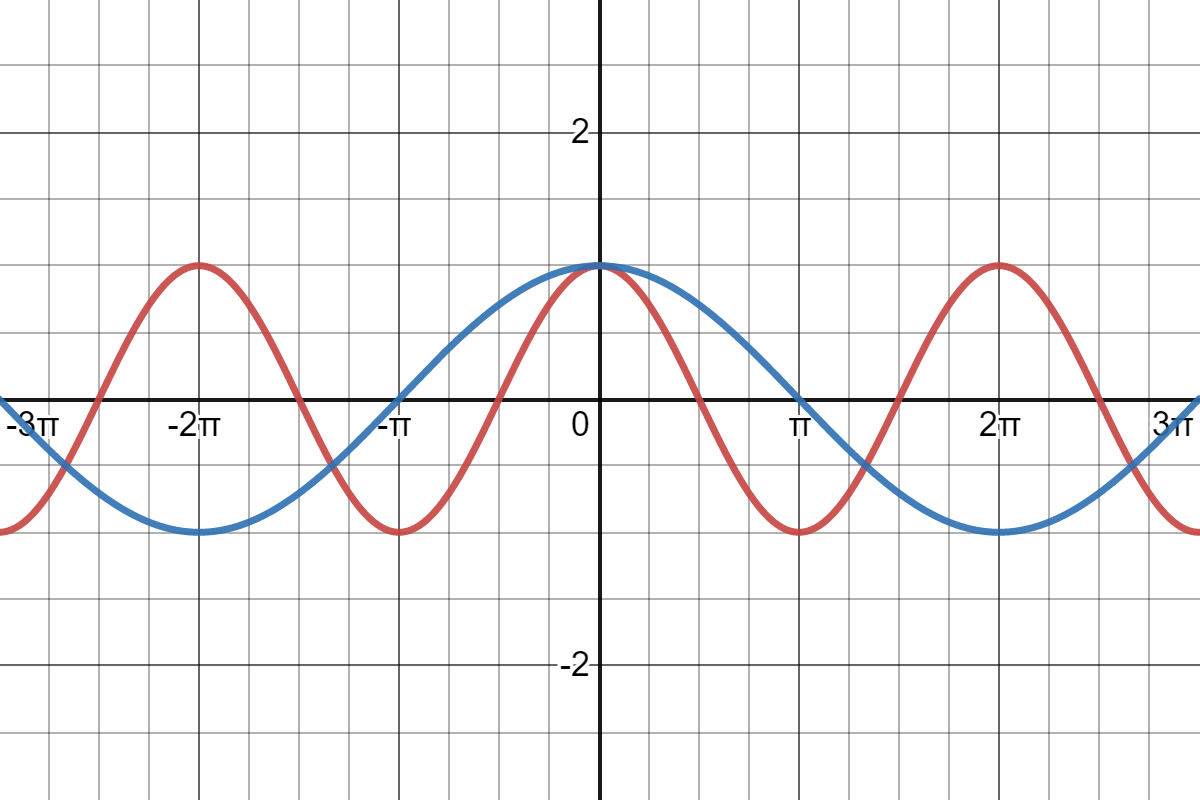 15
DESMOS
Sine function interactively
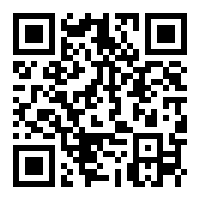 Link:
https://www.desmos.com/calculator/mgwbzlrssf
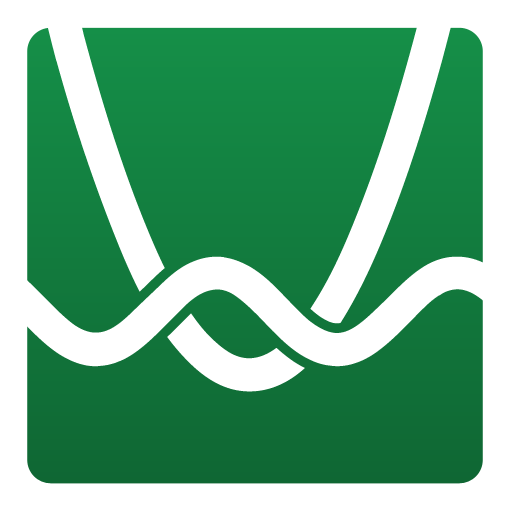 Play DESMOS
16
DESMOS
Cosine function interactively
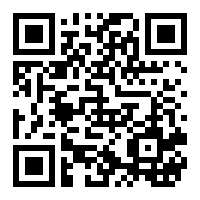 Link:
https://www.desmos.com/calculator/eyqpvwvc4a
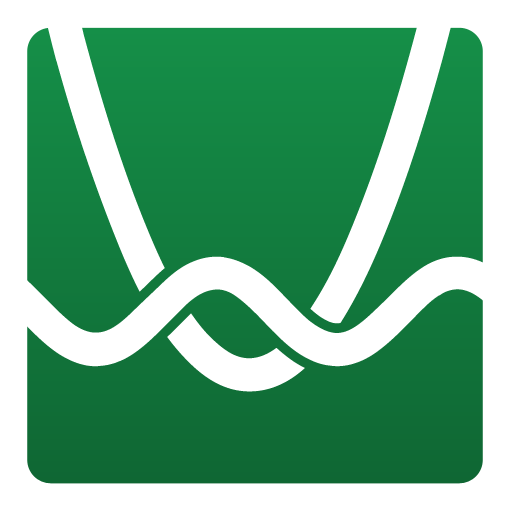 Play DESMOS
17
2020-1-SK01-KA226-SCH-094350
DIGI SCHOOL
ENThe European Commission's support for the production of this publication does not constitute an endorsement of the contents, which reflect the views only of the authors, and the Commission cannot be held responsible for any use which may be made of the information contained therein. 
CZPodpora Evropské komise na zhotovení této práce nevyjadřuje názor Komise, obsah je názorem autora a Komise není zodpovědná za informace v práci obsažené.
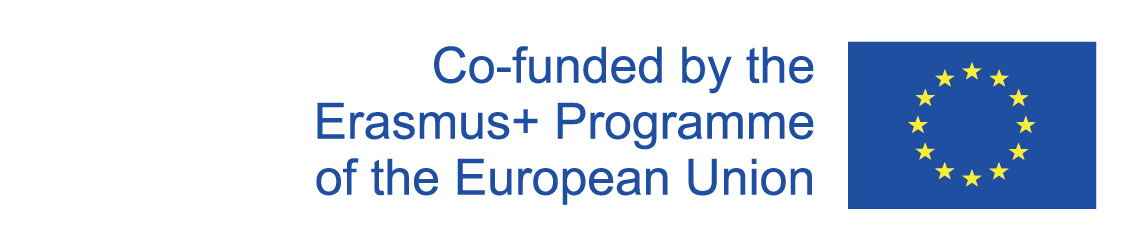 18
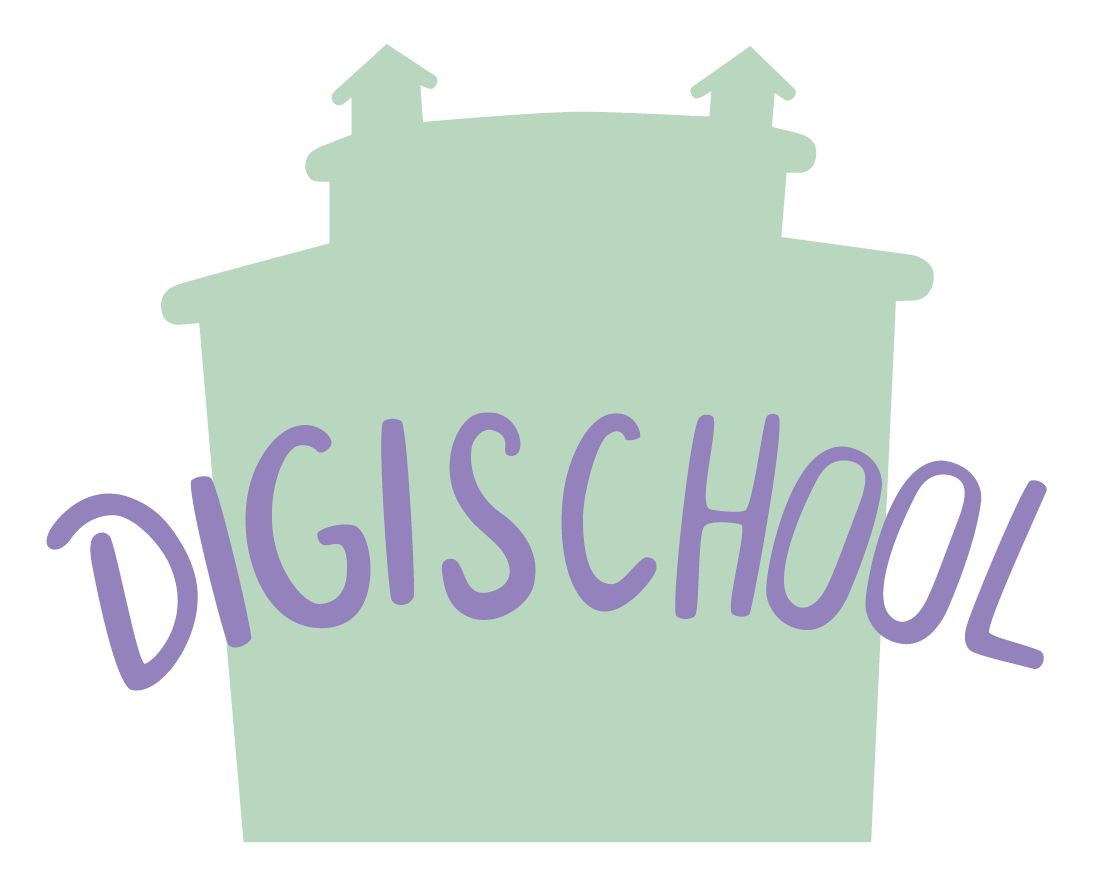 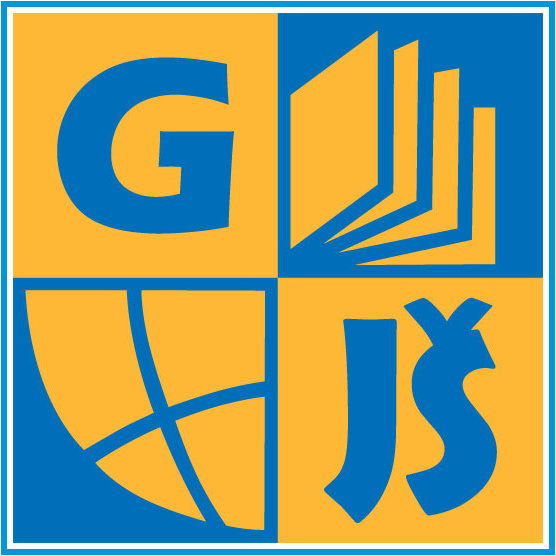 2020-1-SK01-KA226-SCH-094350
DIGI SCHOOL
Gymnázium a Jazyková školas právem státní jazykové zkoušky Zlín
Délka projektu:			01. 03. 2021 – 28. 02. 2023
Rozpočet partnerství: 		101 092 € 
Rozpočet GJŠ Zlín: 			20 829 €
Intelektuální výstupy všech partnerů: 	ANJ, NEJ, FRJ, SPJ, DEJ, OBN, CHE, GEO, MAT, BIO, 					EKN, ITK, HUV, ETV
Intelektuální výstupy GJŠ Zlín:		MAT, GEO, CHE, SPJ
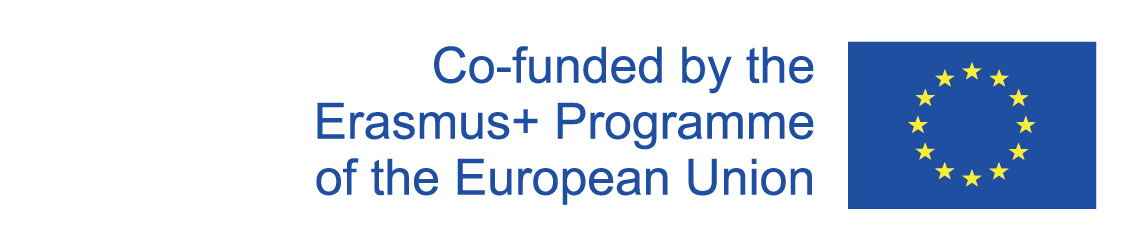 19